به نام خدابررسی نقش و عملکرد صندوق ضمانت صادرات در توسعه صادرات غیرنفتی  و معرفی خدمات و فعالیتهای قابل ارایه صادرکنندگان، بانکها  و سرمایه گذاران
کارکرد  صندوق‏های ضمانت صادرات د ر دنیا
نقش اصلی ECA ها ، حمایت و تشویق صادرات و سرمایه گذاری از طریق ارائه حمایت مالی از طریق بیمه یا تضمین معاملات تجاری بین المللی و سرمایه گذاری است
حجم صادرات جهانی کالا و خدمات  (میلیارد دلار)
جمع صادرات کالا و خدمات در سال 2019: 25 تریلیون دلار - ماخذ: سازمان جهانی تجارت
مجموع پوشش‌های ارائه شده توسط صندوق‏های ضمانت صادرات در سطح جهان (میلیارد دلار)
جمع پوشش‌های ارایه شده در سال 2018: 2.5 تریلیون دلار (معادل 10 درصد صادرات جهانی)
تاریخچه تاسیس صندوق‏های ضمانت صادرات در دنیا
دهه 
1990
نيجريه
كلمبيا
روماني
تايلند
فيليپين
مالزي
مجارستان
بوسني
اسلووني
اسلووكي
بلغارستان
ج.چك
لهستان
سنگاپور
برزيل
ايران(باردوم)
دهه
 1910
انگلستان
آلمان
2013

ارمنستان
دهه 
2000
زلاندنو
پاكستان
آفريقا
مقدونيه
ويتنام
صربستان
کنیا
دهه 
1940
كانادا
اتريش
فرانسه
ايتاليا
دهه 
1950
ژاپن
فنلاند
بلژيك
هند
آفريقاي جنوبي
2011

قطر
روسيه
دهه 
1920
هلند
نروژ
دهه
 1930
آمريكا
مكزيك
سوئيس
سوئد
دهه
 1980
مصر
جامائيكا
تركيه
چين
اندونزي
دهه 
1970
استراليا
دانمارك
كره
تايوان
پرتقال
اسپانيا
سريلانكا
ايران
(بار اول)
2010

برزيل
دهه 
1960
هنگ كنگ
معرفی ذینفعان اصلی و محصولات صندوق ضمانت صادرات ایران
سرمایه گذاران
صادرکنندگان
بانکها
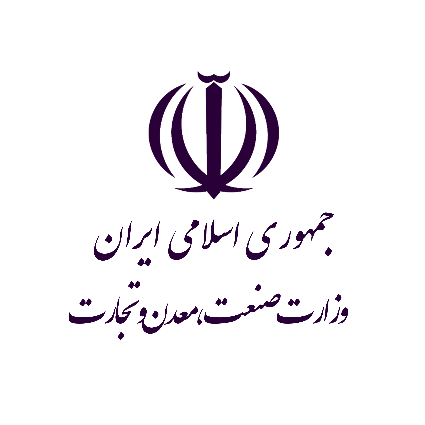 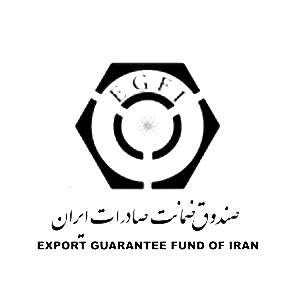 خدمات قابل ارایه صندوق ضمانت صادرات ایران
شناخت بازارها و مشتریان خارجی

ارزیابی ریسک و اعتبارسنجی خریداران خارجی کالا و خدمات ایرانی (شامل دولت‌ها‌، بخش عمومی، سیستم بانکی یا بخش خصوصی خارجی) تخصص صندوق است. دسترسی به بانک‌های اطلاعاتی اعتباری 300 میلیون شرکت خارجی در سراسر دنیا، ظرفیت منحصربه‌فرد صندوق برای ارایه خدمات مشاوره‌ای برای یافتن طرف‌های تجاری معتبر است.
صدور ضمانت‌نامه‌های لازم برای مناقصات خارج از کشور

در شرایط تحریم، صندوق به عنوان جایگزین سیستم بانکی، ضمانت‌نامه‌های لازم برای ورود پیمانکاران ایرانی به مناقصات خارجی را صادر می‌کند.
تسهیل دسترسی صادرکنندگان به تامین مالی ارزان‌قیمت صادراتی

با ضمانت‌نامه‌های اعتباری صندوق، سیستم بانکی با 2% تخفیف در نرخ سود، صادرکننده را تامین مالی می‌کند.
ایجاد مزیت صادراتی برای کالاها و خدمات ایرانی

با پوشش بیمه‌ای صندوق، صادرکننده ایرانی می‌تواند امکان فروش مدت‌دار کالا و خدمات خود را برای خریدار خارجی فراهم نماید. صندوق، صادرکننده را در مقابل ریسک قصور و عدم بازپرداخت طرف خارجی ناشی از ریسک‌های سیاسی و تجاری محافظت می‌نماید.
بیمه مطالبات مدت‌دار صادرکنندگان و تبدیل آن به نقدینگی

با کمک صندوق، صادرکننده ایرانی مطالبات مدت‌دار خود از خریداران خارجی را بیمه نموده و با تنزیل از طریق سیستم بانکی به نقدینگی تبدیل می‌نماید.
سرمایه‌گذاری صادراتی در خارج از کشور

پوشش ریسک‌های سیاسی این‌گونه سرمایه‌گذاری‌ها که دارای منافع صادراتی برای کشور باشد، توسط صندوق بیمه می‌گردد.
مديريت ريسك در صندوق ضمانت صادرات ایران
تحليل ريسك دولت ها:
  ارزيابي ريسكهاي سياسي و اقتصادي كشورهاي هدف، رتبه بندي و تعيين سياست پوشش صندوق در قبال بازارهاي خارجي
تحليل ريسك بانك ها: 
 اعتبارسنجي بانكها بر اساس الگوهاي رتبه‌بندي داخلي طراحي شده در صندوق و رتبه‌بندي هاي موسسات خارجي و تعيين سقف اعتباري بانكها
تحليل ريسك شركت ها :
اعتبارسنجي 1) شركتها و خريداران خارجي و 2) شركتهاي ايراني متقاضي دريافت ضمانت نامه بر اساس الگوهاي داخلي طراحي شده در صندوق و بر پايه اطلاعات اعتباري دريافتي از منابع مختلف شامل موسسات بين المللي اعتبار سنجي طرف قرارداد نظير Rime، TCM،  Credit safeو بانک اطلاعاتی صندوقهای ضمانت صادرات کشورهای اسلامی(اتحادیه امان)
9
عملکرد صندوق ضمانت صادرات ایران و مقایسه اجمالی با برخی موسسات همتا
حجم پوشش صندوق از سال 1393
(ارقام به میلیون دلار)
10
برنامه های سال 1399 درراستای تسهیل و توسعه صادرات غیرنفتی
ارائه 3 میلیارد دلار تسهیلات بیمه ای و ضمانت نامه صادراتی به صادرکنندگان و نظام بانکی بمنظور توسعه موثر صادرات و تامین امنیت مالی صادرکنندگان به کشورهای هدف (15 کشور همسایه + اوراسیا+ هند و چین)  از طریق صدور:
بیمه های اعتبار صادراتی کوتاه مدت جهت ایمن سازی صادرات
بیمه های خدمات فنی و مهندسی و سرمایه گذاری جهت مقابله با ریسکهای سیاسی  و تجاری ناشی از تحریم
ضمانتنامه های اعتباری برای تسهیل دسترسی صادرکنندگان و تولیدکنندگان به سرمایه در گردش مورد نیاز
توسعه چتر حمایتی صندوق بر صادرکنندگان کوچک و متوسط و دانش بنیان
افزایش ضریب پوشش صادرات
نقش آفرینی بین المللی، کمک به مقابله با تحریم و تنظیم دیپلماسی اقتصادی
توسعه همکاری استراتژیک با صندوقهای ضمانت صادرات دنیا در جهت جایگزینی خدمات بانکی مورد نیاز صادرکنندگان در شرایط تحریم
کمک به بهبود درجه ریسک کشوری ایران درهمکاری با سازمانهای بین المللی مرتبط از جمله OECD
تسهیل سیاست پوششی صندوق  در قبال کشورهای همسایه و هدف صادراتی کشور
افزایش رضایتمندی صادرکنندگان
ارتباط مداوم و بی واسطه با صادرکنندگان و اخذ نظرات ایشان برای بهبود عملکرد صندوق
طراحی خدمات و محصولات سفارشی بیمه ای و تضمینی متناسب با نیاز روز صادرکنندگان
ارایه خدمات الکترونیک برای تسهیل و دسترسی صادرکنندگان به خدمات صندوق
تاسیس شعب خارجی در عراق و افغانستان و مراکز داخلی در شرق، غرب و جنوب کشور
ارایه آموزشهای لازم استفاده از خدمات بیمه ای و تضمینی و سایر ابزارهای جدید صندوق بمنظور توسعه صادرات امن برای کلیه تولیدکنندگان صادرات محور، صادرکنندگان ، تشکلهای صادراتی و سیستم بانکی
هفت گروه ريسك كشوري
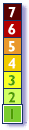 كشورهاي گروه 6 و 7 پر ريسك
كشورهاي گروه 4و5 ريسك متوسط
كشورهاي گروه 1 ،2 و 3 كم ريسك
هرچه درجه ريسك كشور كمتر باشد حق بيمه كمتري نيز لحاظ مي گردد و بالعكس
گروه بندي ريسك 200 كشور به تفکیک قاره
عوامل موثر در تعيين سقف پوشش كشورها
- توليد ناخالص داخلي ( GDP) 
 - نسبت سرمايه گذاري ناخالص داخلي به GDP 
 - تراز حساب جاري به GDP
 - مجموع بدهي به GDP
 - مجموع بدهي به صادرات
عوامل موثر در تعيين بانكهاي قابل قبول
ارزيابی ريسک بانکها از روش CAMEL  که پنج فاکتور اساسی ذيل را مد نظر قرار می دهد:
1- كفايت سرمايه   Capital Adequacy
2- کيفيت داراييها    Asset Quality
3- مديريت   Management
4- سودآوری    Earnings
5- نقدينگی   Liquidity
ریسکهای تحت پوشش
بانکها
صادرکنندگان
تجاری
سیاسی
تجاری
ورشکستگی خریدار خارجی
ورشکستگی بانک/خریدار خارجی
قصور و یا ورشکستگی بانک گشاینده اعتبار اسنادی
جنگ، اغتشاشات مدنی
محدودیت های وارداتی
عدم ایفای تعهدات  خریدار خارجی
عدم ایفای تعهدات بانک/ دولت خریدار یا کارفرمای خارجی
قطع روابط سیاسی
محدودیت در انتقال ارز
عدم قبولی کالای صادراتی
سلب مالکیت
اعتبارسنجي خارجي
سنجش اعتبار خريدار خارجي از طريق موسسات اعتبارسنجي در سراسر دنيا انجام مي پذيرد و با استفاده از الگوي اعتبارسنجي صندوق و لحاظ نمودن فاكتورهاي مختلفي چون توانايي مالي خريدار،  زمينه فعاليت و... منجر به تعيين سقف اعتباري وي مي گردد.
رتبه بندی خريدار خارجي
C
A
E
B
D
اطلاعات مالی کامل
اطلاعات فروش سالیانه
بدون اطلاعات مالی 
سابقه پرداخت مثبت
پوششهای بیمه ای میان و بلند مدت
بیمه نامه خرید دین اسناد صادراتی
پوشش ریسک عدم پرداخت  دیون خریدارای شده از سوی بانکهای عامل ایرانی ناشی از صادرات کالا و خدمات
پوشش ریسک عدم بازپرداخت اقساط تامین مالی طرح های صادراتی (کالا/ خدمات) صادرکنندگان/ پیمانکاران ایرانی در خارج از کشور توسط بانکهای ایرانی
ضمانت نامه اعتبار خریدار
بیمه نامه پوشش ریسکهای سیاسی سرمایه گذاری
پوشش ریسکهای سیاسی سرمایه گذاری ایرانیان در خارج از کشور
بیمه نامه خاص صادرات محور
پوشش تامین مالی پروژه های صادرات محور داخلی از طریق ارائه ضمانت نامه اعتبار خاص به تامین مالی کنندگان داخلی و خارجی و یا صدوربیمه مشترک با موسسات همتای خارجی و یا ارائه بیمه اتکایی
ضمانت نامه های مبنتی بر قرارداد
سند تعهد آوری که به منظور  اجرای پروژه های صادراتی توسط پیمانکاران در خارج از کشور به نفع کارفرمایان صادر میگردد.
بيمه نامه خريد دين اسناد صادراتي
دوره اعتبار : بسته به اعتبار قرارداد، حداكثر 24 ماه
ذينفع بيمه نامه: بانك تامين مالي كننده
پوشش تنها يك قرارداد صادراتي با يك خريدار/بانك
درصد پوشش ريسكهاي تجاري  و سياسي: 100 درصد
لزوم اخذ قبولي خريدار در قالب برات
ضمانت نامه اعتبار خریدار
انتقال کالای سرمایه ای/ خدمات
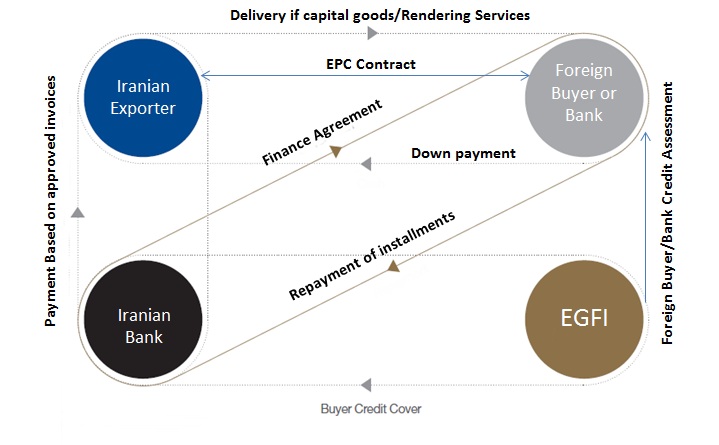 پیمانکار ایرانی
کارفرما/ بانک خارجی
قرارداد خدمات فنی و مهندسی
قرار داد تامین مالی
پیش پراخت
اعتبار سنجی خریدار خارجی
پرداخت صورت وضعیت های تایید شده
بازپرداخت اقساط
بانک ایرانی
صندوق ضمانت صادرات ایران
پوشش اعتبار خریدار
روش محاسبه حق بیمه
رتبه اعتباری ریسک کشوری
حق بیمه
رتبه اعتباری کارفرما
دوره بازپرداخت
فرانشیز بیمه گذار
بیمه نامه سرمایه گذاری
این بیمه نامه اصل و سود سرمایه گذاری ایرانیان در کشورهای میزبان سرمایه گذاری را در برابر ریسکهای سیاسی، تحت پوشش قرار می دهد.
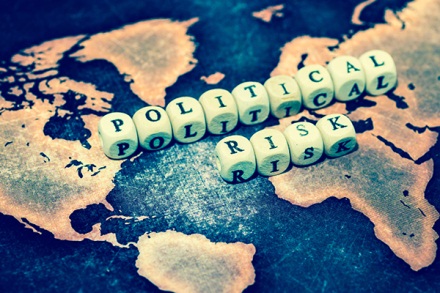 ریسکهای سیاسی تحت پوشش
بروز جنگ ، جنگ داخلي ، انقلاب، اغتشاش ، كودتا ، آشوب‌هاي داخلي و بطور كلي هر گونه خشونت يا زد و خورد سازمان يافته داراي ماهيت سياسي
1
محدودیت در انتقال ارز
2
سلب مالكيت، ملي شدن و يا هر گونه اقدام ديگري كه بيمه گذاررا از حق مالكيت خود بدون پرداخت منصفانه خسارت محروم نمايد
3
نقض قرارداد برای طرح های BOT، BOOT (قراردادهایی که تضمین خرید دارند)
4
نحوه محاسبه حق بیمه پوشش سرمایه گذاری
حق بیمه بر اساس گروه هر یک از ریسکهای سیاسی تحت پوشش بصورت سالانه محاسبه میگردد.
هر یک از ریسکهای چهارگانه تحت پوشش بصورت جداگانه ارزیابی و حق بیمه مربوطه اخذ میگردد. سرمایه گذار میتواند متقاضی پوشش کلیه ریسکها و یا هر یک از ریسکهای تحت پوشش بصورت جداگانه باشد.
حق بیمه بصورت سالانه و در ابتدای دوره بیمه ای قبل از صدور بیمه نامه و یا تمدید آن اخذ میگردد. 
تخفیف های قابل اعمال در حق بیمه عبارتند از: پوشش همزمان چهار ریسک 15%، سه ریسک 10% و دو ریسک 5%. در خصوص کشورهایی که دولت ج.ا.ایران با آنها مبادرت به انعقاد قرارداد حمایت از سرمایه گذاری متقابل نموده است امکان تخفیف تا 25% وجود دارد
ضمانت نامه های مبتنی بر قرارداد پیمانکاری
ضمانت نامه قراردادهای پیمانکاری جهت پوشش ضمانت نامه های بانکی شرکت در مناقصه، پیش پرداخت، حسن انجام کار و کسور وجه الضامن صاد، صادر میشود.
ریسکهای تحت پوشش عبارتند از:ورشکستگی/ قصور پیمانکار ایرانی
میزان تحت پوشش: 100 درصد مبلغ ضمانت نامه
دوره تحت پوشش: به میزان کل دوره ضمانت نامه بانکی
ضمانت نامه های پیمانکاری
ضمانت نامه شرکت در مناقصه
ضمانت نامه حسن انجام کار
ضمانت نامه پیش پرداخت
ضمانت نامه متقابل
ضمانت نامه کسور وجه الضمان
حق بیمه صدور ضمانت نامه ها بر اساس رتبه اعتباری پیمانکار ایرانی  و رتبه اعتباری کشور کارفرما (به میزان حداقل 0/2134% و حداکثر 1/3388% سالانه) محاسبه میگردد.
كمك به تامين مالي صادرات در مرحله قبل از حمل در قالب ضمانت‌نامه‌هاي اعتباری ریالی/ ارزی صادره به نفع بانك اعتبار دهنده
صندوق ضمانت صادرات ايران در راستاي گسترش و رونق صادرات غير نفتي و حمايت از صادركنندگاني كه داراي حسن شهرت و سوابق صادراتي و اعتباري قابل قبولي باشند اقدام به صدور ضمانت نامه هاي اعتباري (‌ارزي و ريالي) به عنوان جانشين وثايق به نفع بانك ها و توليد كنندگان جهت اعطاي اعتبار به ايشان مي‌نمايد. نوع ارز مندرج در ضمانت‌نامه بر اساس درخواست بانك ذينفع با توجه به قرارداد تسهيلات خواهد بود .
صندوق ميتواند با صدور ضمانتنامه اعتباري بي قيد و شرط به نفع بانك ،در واقع ضامن صادركننده نزد بانك شده و  بازپرداخت اصل و سود تسهيلات را براي بانك تضمين نمايد.
اعتبار سنجی
در تمامي سيستم هاي اعتباري نوين از جمله صندوق ، گزارش اعتباري و نتيجه اعتبار سنجي، ملاك اعطاء و يا عدم اعطاي تسهيلات ( اعتبار ) و تعيين سقف اعتباري و نوع وثايق درخواستي ميباشد .
ویژگی خاص اعتبارسنجی داخلی صندوق
اعتبارسنجی از صادرکننده در صندوق به نسبت اعتبارسنجی صادرکننده در بانک از انعطاف بیشتری برخوردار است و به تبع آن سقف، رتبه و وثایق مورد درخواست صندوق از صادرکننده(که همواره بصورت ترکیبی از سفته و وثایق مطمئنه است) با نگاهی کاملا حمایتی محاسبه و اخذ می گردد.
صندوق می تواند به پشتوانه اعتبارسنجی انجام شده و همچنین وثایق ارائه شده، برای بانکهای مختلف ضمانت نامه صادر نماید.
شاخص هاي اصلي اعتبارسنجي
در الگوي ارائه شده جهت اعتبارسنجي مشتريان شاخص هاي ذيل مورد بررسي قرار مي گيرد :                                                                                                   
شخصيت و صلاحيت عمومي متقاضي
وضعيت مالي
سابقه فعاليت صادراتي
عملكرد و سوابق متقاضي نزد صندوق و ساير موسسسات مالي و اعتباري
ويژگي‌هاي خاص ضمانت‌نامه‌هاي اعتباري از نگاه صادرکننده
شوراي محترم پول و اعتبار در جلسه مورخ 1391/10/19 در خصوص نرخ سود تسهيلات صادراتي مصوب نمود :

نرخ سود تسهيلات ريالي صادراتي نسبت به ساير تسهيلات ريالي اعطايي، دو درصد كاهش يابد. مبناي تشخيص نظام بانكي كشور براي اعطاي تسهيلات به بخش صادرات، داشتن پوشش ضمانت‌نامه‌اي صندوق ضمانت‌ صادرات مي‌باشد.

اين بخش‌نامه در تاريخ 1391/11/1391 از سوي بانك مركزي به سيستم بانكي كشور ابلاغ شده است.
سایت‌صندوق‌ضمانت‌صادرات ایران:
 
www.egfi.ir